Job Coaching in Practice
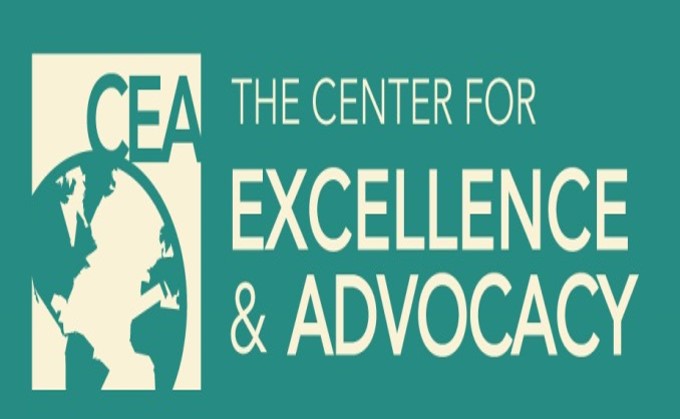 Learning Objectives
At the completion of this session participants will be able to:

Define the steps, activities and supports to establish an effective employer / job coach partnership

Identify basic employer expectations for the individual and the coach

Determine how to assess progress on the job
The Dual Role a Coach Plays -Satisfying Two Customers
Individual
Employer
Instructor
Mentor
Coach
Cheerleader
Task master
Functional Capacity Builder
Productivity Spvr.
Quality Assurance
ADA Consultant
Support Strategist
Professionalism
Relationship Builder
Problem Solver
Performance Improvement Guru
What Employers Want from the Coach
Know the business and their interests -

General knowledge about the organization and their goals

The types of job opportunities that exist within the organization

An understanding of the expected work aptitudes and attitudes

Understanding of workplace culture – laid back, task masters, when and where do people eat, gather, etc.

Realistic expectations – employer vs. social worker

Knowledge of incentives, supports and accommodations
What Employers Want from the Coach
Know the job BEFORE starting -

Do your homework – use LMI FIRST

Ask for job site visit

Get a job description

Conduct a job analysis and task analysis

Make preliminary task list – what is MOST important?

Know the productivity demands

Make secondary task list

Identify the social norms
The First Day
Individual is ready to work – presentation, transportation, etc.

Walk through work site with supervisor and individual discussing tasks, expectations

Begin to assess opportunities for natural supports

Reinforce the business expectations

Introduce preliminary tasks

Ask for feedback

Work a short shift

Document initial task application (aptitude)

Document first impressions (attitude)
The First & Second Weeks
Day by day assessment of aptitudes and attitudes
Growth
Challenges
Productivity
Stamina
Work behaviors 

Begin to establish natural supports
Assess work styles, attitudes of other employees
Assist in establishing relationships & participating in the social norms

Document performance
Assessment Can’t be Arbitrary or in a Vacuum
How do you assess work aptitude and attitude?

Need to consult with the subject matter expert

Need to be consistent with what you are asking

Need to track feedback so you know where to focus

Need to look at work skills and work attitude separately

Sample forms to assist in tracking
The Employer as Customer
Be easy to find

Handle complaints and concerns quickly

Offer assistance, not information
Don’t explain why something is happening, offer solutions to fix it

Assume responsibility for mistakes

Keep things simple
Don’t burden the employer with lots of information or forms

Remember the employer has a business to run

 You are an outsider not an employee of the company
Be respectful of company space, equipment, etc.

Whether or not you agree or disagree with the employer, show respect and courtesy in all interactions
The Employer as Customer
Practice good social skills 
Dress appropriately for the environment, say ‘please’, ‘thank you’, ‘good morning 

Stay informed about company issues & get to know the supervisors 
Helps build relationships and allows you to be proactive with any pending issues

Recognize and reward
verbal and written thank you notes, letters or recognition to their supervisor, etc.

Stay connected even after you fade 
Make employer aware of fade plan and long-term support plan

Be helpful in the separation process
Support performance improvement objectives and human resource protocols to ease the job separation process
Job Coaching Resources
Archived and upcoming webinars – cea.fedcap.org
December 2, 2014  2:30pm – 3:30pm
	Focus on the consumer:  Customer service, systematic 	coaching strategies and building natural supports

December 4, 2014 -  2:30pm – 3:30pm                      			Focus on supporting and advancing career paths:  Advocacy, 
	community supports, transportation and workplace supports
	
Job coach training & certification